Муниципальное дошкольное учреждение «Детский сад «Дюймовочка»
Центры развития речи
Апрель 2025 год
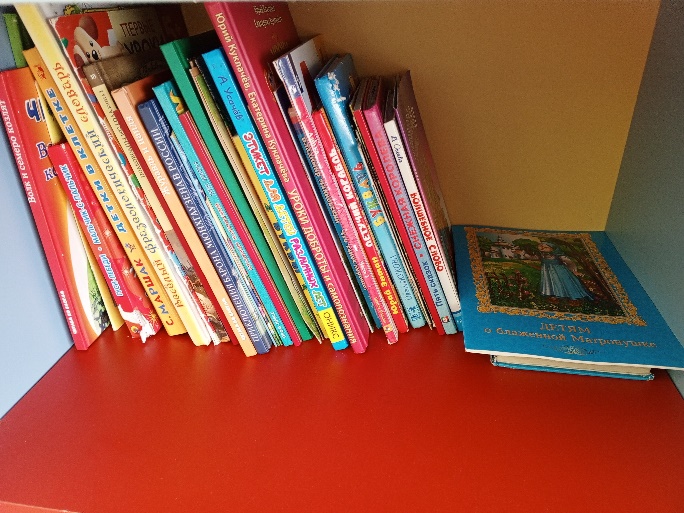 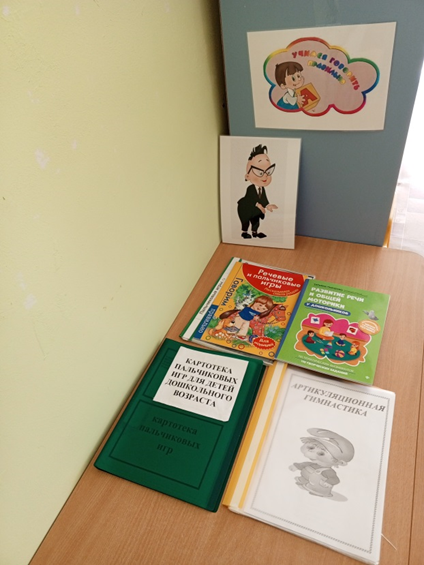 Разновозрастная группа «Зёрнышки»
Группа раннего возраста «Василёк»
Младшая и средняя группы
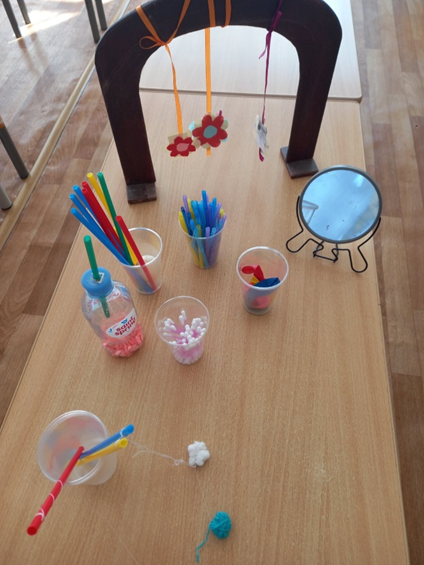 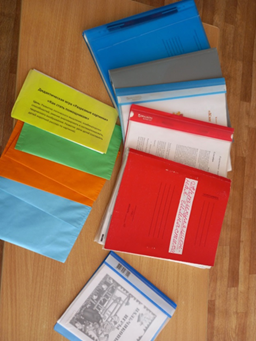 Группа «Колокольчик»
Группа «Мотылёк»
Старшие группы
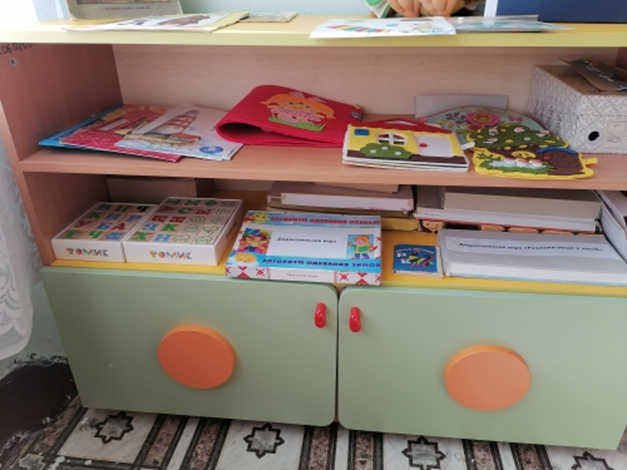 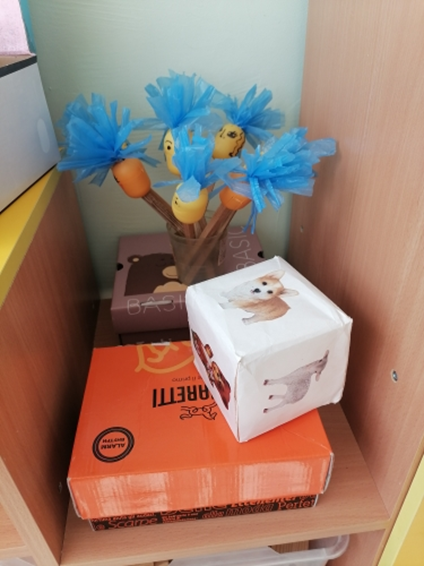 Группа «Кувшинка»
Группа «Незабудка»
Подготовительные группы
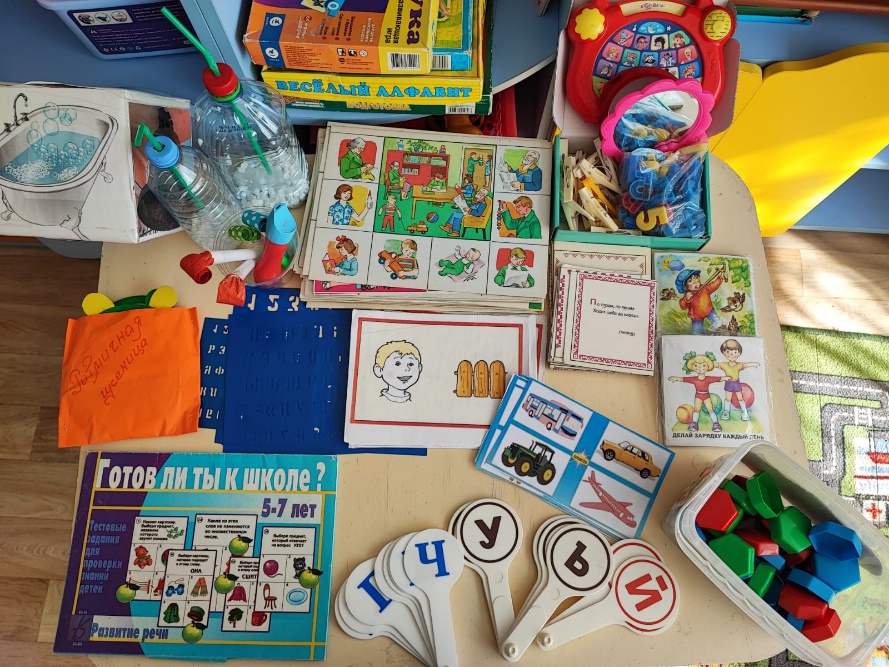 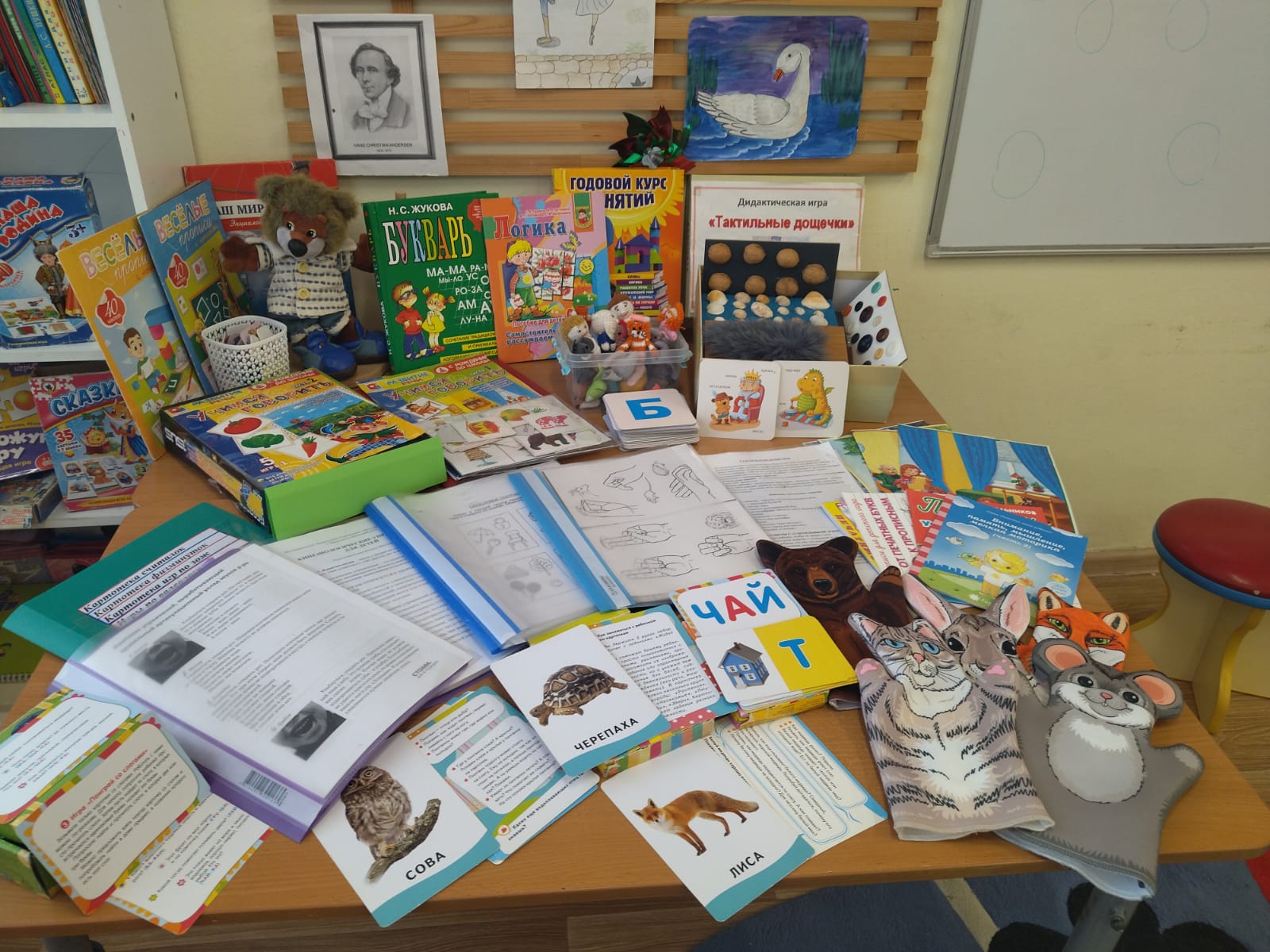 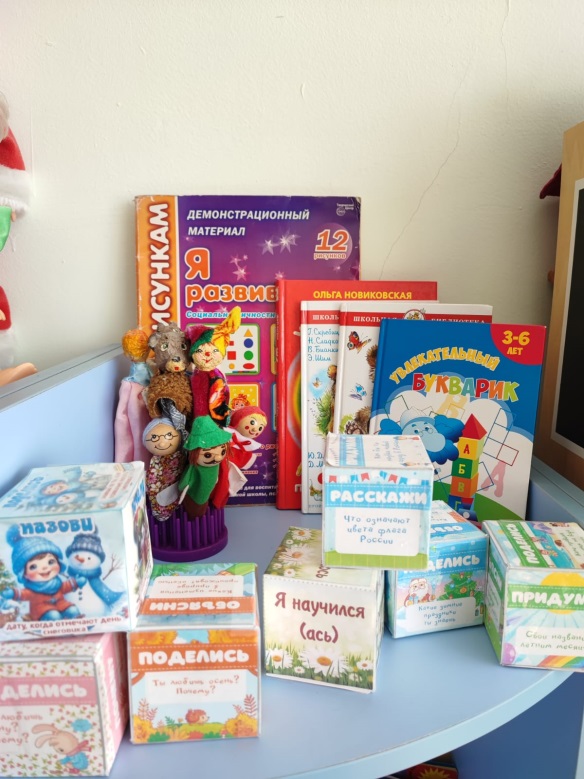 Группа «Тюльпанчик»
Группа «Рыбка»